Zagadnienia realizowane na zajęciach wychowania do życia w rodzinie w roku szkolnym 2022/2023
Prowadzący :
			Daniel Zwoliński
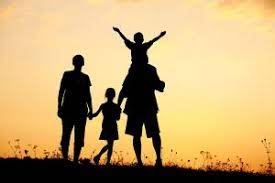 Klasa 69 lekcji dla całej klasyPo 5 lekcji z podziałem na dziewczynki i chłopców.
Rodzina – rodzaje, wychowanie.
Rozwój ku dojrzałości i odpowiedzialności.
Komunikacja z rodzicami i nie tylko.
Presja rówieśnicza.
Zarządzanie sobą- mój plan dnia.
Mój styl to zdrowie.
Dojrzewam do kobiecości/męskości.
Mam swoją godność.
Media – wybieram świadomie, korzystam bezpiecznie .
Stalking, hejting, cyberprzemoc.
Czasami pod górkę. Trudności w okresie dojrzewania.